CMSC 426Principles of Computer Security
Network Attacks
Last Class We Covered
Intro to TCP/IP model

Link layer
Internet layer
Transport layer
Application layer
Any Questions from Last Time?
Today’s Topics
Network attacks on the different layers
Link layer
Internet layer
Transport layer
Application layer

Network Security
Quick Info: Ports
IP addresses are used to identify individual machines
Information is accepted via different ports

Some ports are associated with specific application layer services
HTTP uses 80, SSH uses port 22, SMTP uses 25, FTP uses 21, etc.

If you’ve heard the term “socket,” that’s an IP address and a port
192.168.25.6 : 80



Ports are
IP address
colon to separate
port number
Link Layer Attacks
Link Layer Attacks: ARP
Address Resolution Protocol, used to convert between MAC address and IP address

ARP spoofing
Attacker spoofs ARP messages to the local network, linking the victim’s IP address to the MAC address of the attacker
Causes all of the victim’s traffic to be redirected to the attacker
Attacker may simply “sniff” the traffic and send it on to the victim, or they may selectively allow some/none of the traffic through
Can be the start of other attacks (MITM, denial-of-service, etc.)
Link Layer Attacks: ARP (cont)
ARP poisoning
Attacker sends spoofed ARP messages to the victim, “poisoning” their ARP table, causing messages they send out to possibly be routed to the incorrect MAC address for the given IP address

ARP man in the middle (MITM)
Attacker spoofs two machines (two different IP addresses, one MAC address “M”), and conveys to Alice that Bob’s IP address matches with M, and to Bob that Alice’s IP address matches with M
All traffic between Alice and Bob now flows through the attacker’s machine, located at MAC address “M”
Internet Layer Attacks
Internet Layer Attacks: IP Spoofing
IP address spoofing
Source address in an IP packet is spoofed
Attacker will not receive any returned messages

Multiple uses (some are even legitimate)
Use a trusted IP address to authenticate to a network
Use different IP addresses in a denial-of-service attack to make it difficult for the victim to filter the messages based on IP address
A similar tactic is used when a network, website, or service is having a performance test run on it
Transport Layer Attacks
Transport Layer Attacks: Prediction
In TCP’s three-way handshake, there is a sequence number, used to assure that the packets were transmitted chronologically
Client:	SYN 			 seqX
Server: SYN ACK	 seqX + 1 and seqY
Client:	ACK			 seqX + 1 and seqY + 1
One number is updated, the other is the one expected

To take advantage of this, need to correctly predict the numbers
If working blindly, the chances are small (one in billions)
Better solution would be a MITM attack
Transport Layer Attacks: Hijacking
On an unencrypted connection, an attacker can observe every packet being passed between client and server
This means attacker can also see the SYN-ACK sequence numbers

Attacker can create a new message, using the observed source and dest. IP, sequence number, etc. and send it to the server
Server will accept the message and increment the sequence number
Now when the victim sends a legitimate message, the server will think that the sequence number is “outdated” and drop the connection
Application Layer Attacks
Quick Note: More Information on DNS
Domain Name System, resolves domain names to IP addresses
System is hierarchical, and uses caching for further speed-ups
Root name servers store addresses of authoritative name servers for their subdomains, which in turn store addresses of host in their domain

DNS is usually sentin UDP, not in TCP
Why?
Speed!
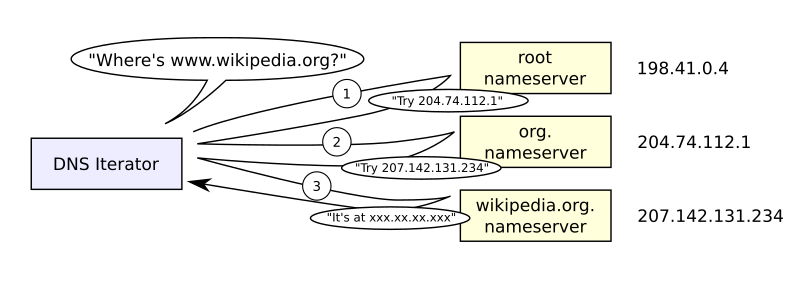 App Layer Attacks: DNS
DNS cache poisoning
Specific DNS servers are set to cache DNS query results to reduce the strain on the overall DNS system and to improve performance
DNS cache servers will pull information from each other as well

Cache poisoning involves creating false entries in the DNS cache of a local name server
Because cache servers pull from each other, it’s possible for the “poison” to spread
Cache Poisoning
The “Great Firewall of China” uses deliberate cache poisoning
The domain name servers return invalid IP addresses for sites that are blocked (along with other methods)

In 2010, at least one ISP began fetching DNS information from a root DNS server based in China
The deliberate cache poisoning spread outside of China
Users could not access Facebook, YouTube, or Twitter
This affected people in the United States and Chile
Information from https://www.computerworld.com/article/2516831/security0/china-s-great-firewall-spreads-overseas.html
DDoS Attacks
Distributed Denial-of-Service

Large-scale DoS attack using hundreds or thousands (or more) unique IP addresses to overwhelm a system
Difficult to distinguish legitimate traffic from the attack
Attack cannot be thwarted by blocking a few IP addresses

Often carried out via botnets, as a single machine (even one spoofing unique IP addresses) is still not capable of pushing out hundreds of GBs of traffic and requests per second
Network Security
Firewalls: Host-Based vs Network-Based
Host-based firewalls are installed on each individual device
Different users may have different configurations, either due to knowledge or preference
Network-based firewalls filter the data as it travels into or out of the network as a whole
Single set of rules for all connected devices
Someone who knows what they’re doing configures it (we hope!)

Ideally use both, if only to make an attacker’s job more difficult if they make it through the network-based firewall
Information from https://www.wideband.net.au/blog/host-based-vs-network-based-firewalls/
Firewall Types
Packet filters
Monitor incoming and outgoing packets, and filter based on criteria
Criteria include source and destination addresses, as well as protocol
Stateful filters
Tracks the state and characteristic of network connections made
Allows packets only if they are from a known accepted connection
Application layer
Firewall policy can control traffic on specific applications or services
Can “understand” things like FTP and DNS, and detect if protocols are unwanted, being used on a non-standard port, etc.
Internet Layer Attacks: IP Fragmentation
Fragmentation is exactly what it sounds like: breaking up IP packets into multiple smaller packets
Happens when a single IP packet exceeds the maximum size allowed

Fragmented packets means the TCP header is also fragmented
A fragmented header is difficult for a firewall to read and parse
Some firewalls only inspect the first fragment, and let the rest of the fragments go through uninspected
This means it is possible to get a payload into a system by splitting it among fragments (although they still must follow certain rules in order to be re-assembled at the end)
Ingress and Egress Filtering
Each has different criteria and scenarios they wish to prevent
Ingress means scanning incoming packets
Check packet header for origin, and ensure it matches as expected
Also prevent incoming packets from certain addresses
Can be thwarted by IP address spoofing

Egress means scanning outgoing packets
Ensure that disallowed or malicious traffic does not leave the network
e.g., not spreading malware, blocking certain sites or applications
IDS and IPS
Intrusion Detection System
Intrusion Prevention System
Both monitor networks and systems for malicious activities
Look for known signatures, and sometimes anomalous behavior

IDS only detects, followed by notifying and logging
Often an extension of IDS, IPS can perform more actions
e.g., dropping malicious packets, blocking “bad” IP addresses, etc.
Virtual Private Network (VPN)
“Extends” a private network across a public network
Uses IP tunneling, in which the data portion of a packet carries the actual packets being transmitted, encapsulating them
Traffic is thus “repackaged” using encryption, hiding the nature and details of the traffic from anyone listening in (not even the ISP)

Using a VPN can protect from a number of attacks
Including DNS poisoning, as many have their own name servers
Information from https://www.pcmag.com/article2/0,2817,2403388,00.asp
Tor (The Onion Router)
Software that enables anonymous communication
Directs a user’s internet traffic via onion routing
Multiple “hops” are used to get the user to their desired destination, with encryption used at each step to hide the path and information

Encryption occurs in the application layer
Multiple layers of encryption, like layers of an onion
How Tor Works
Tor encrypts the data multiple times
Including the next node destination IP address
Sends it through a virtual circuit of successive, random Tor relays
Each relay decrypts a layer of encryption to reveal the next relay in the circuit to pass the remaining encrypted data on to 
Final relay decrypts the innermost layer of encryption and sends the original data to its destination without revealing or knowing the source IP address
Routing is (partly) concealed at every hop in the Tor circuit
Eliminates any single point of failure
Information from https://en.wikipedia.org/wiki/Tor_(anonymity_network)
Announcements
Dr. Gibson’s OH for this coming Monday are cancelled

Lab 4 will be released this week
Total VM size will be large (~20 GBs) so prepare your machine

Homework 4 will be released next week

Final exam is Thursday, December 13th at 3:30 PM
Image Sources
DNS resolution
https://en.wikipedia.org/wiki/File:Example_of_an_iterative_DNS_resolver.svg